Chirality
Are These the Same Molecule?
Chirality
Chiral molecule – a molecule whose mirror image is not superimposable on the original molecule
Stereoisomers
Enantiomers

Will have “optical activity”
Will behave differently in biological systems
Optical Activity
Polarized light – light where all the electromagnetic oscillations are oriented parallel to each other
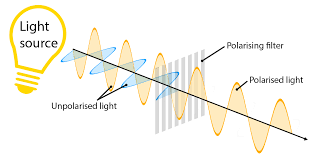 Optical Activity
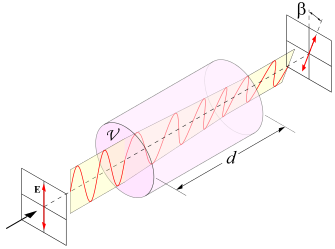 Chiral molecules rotate polarized light

Levorotatory
Rotate to the left

Dextrorotatory
Rotate to the right

Newer naming system uses R and S.
Biological Molecules
Naturally occurring sugars are D-sugars




Naturally occurring amino acids are L-amino acids
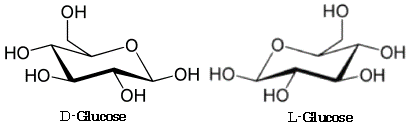 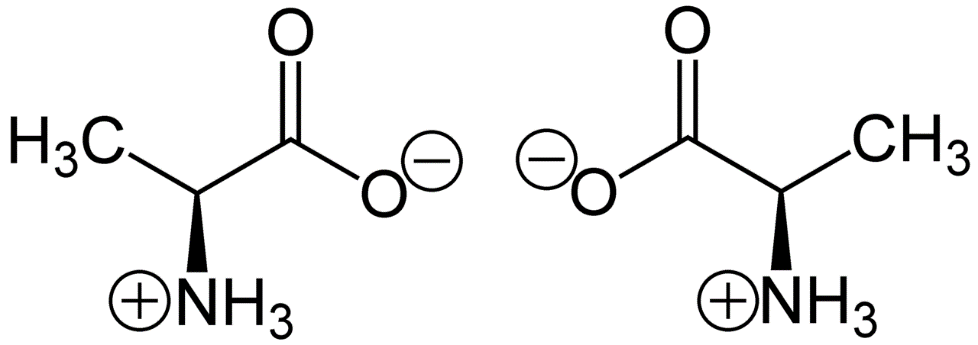 D-alanine
L-alanine
Carvone
L-carvone smells like spearmint
D-carvone smells like caraway seeds
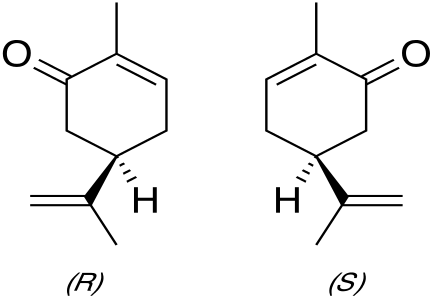 D-carvone
L-carvone
Dextromethorphan and Levomethorphan
Dextromethorphan is a cough suppressant
Levomethorphan is a opioid.
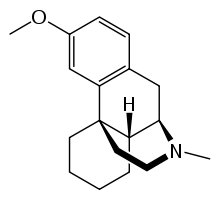 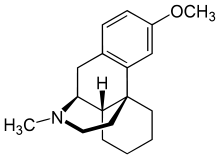 Dextromethorphan
Levomethorphan
Omeprazole
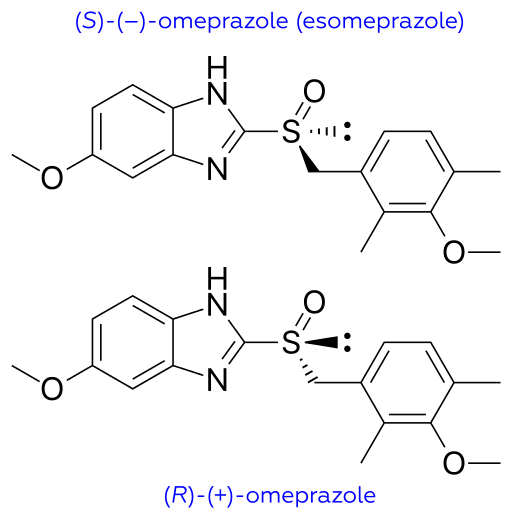 Prilosec
Omeprazole
Racemic mixture
Both enantiomers

Nexium
Esomeprazole
Enantio-pure S isomer
Propylene Oxide
Announced recently to have been found in space

First chiral molecule detected in space
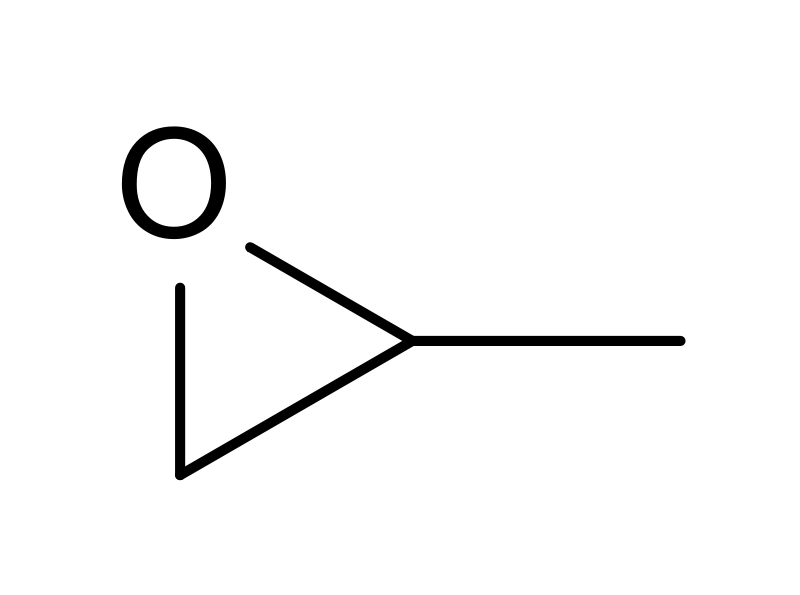 How to Tell Its Chiral?
Cheating Organic Chemistry Way
If a carbon has 4 different things on it, then its chiral
Doesn’t always work
Isn’t applicable past carbon

Right Way
If a molecule has no S operations, then it is chiral
S operations include σ and I
So really just find the point group…